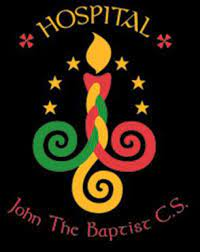 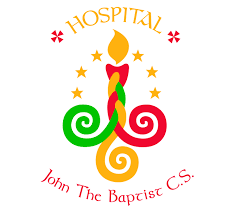 CAO Presentation Part 2:
Alternatives to the CAO.
Non- CAO Options
Apprenticeships https://www.solas.ie/ 
Post Leaving Certificate Courses https://www.qqi.ie/Articles/Pages/HIgher-Education-Links-Scheme-(HELS).aspx  
Defence Forces https://www.military.ie/en/ 
Gardaí https://careerservices.ie/an-garda-siochana/preparation-courses 
Direct to Employment/Gap Year.
(1) Apprenticeships
Once the student has made up their mind on the apprenticeship they want to take they must then…….
Find a suitable employer.
Must be approved by SOLAS (Further Education & Skills Agency).
Employer must register apprentice within two weeks of starting with them.
Meet the minimum educational requirements depending on the type of apprenticeship. 
https://www.solas.ie/ 
https://lcetb.ie/ (Limerick/Clare Education Training Board).
Log on to CAO.ie  click on Apprenticeships (seen underneath)
You will be brought to the opening page highlighting “Apprenticeship Options”
General Information on the Apprenticeship Route: 62 different programmes/ 8,000 employers taking on apprentices right now/ Over 23,000 people in Apprenticeships currently/ Between 2 to 4 year programmes.
Remember to browse through the different types of apprenticeships on Solas.ie and research the ones that interest you. It is important to make an informed decision.
Go to “Career Seekers” Select location/ Apprenticeship that interests you and click search. 
Results will follow:
Click on the one that interests you and read Job Description/ Employer Information/ etc.
Available Apprenticeships on SOLAS.ie
Biopharma                                                   Construction                                       Engineering                                               


                 Electrical                            ICT                              Healthcare                         Finance         

                Property Service                                  Motor                        Recruitment                    Sales 

           Logistics                               Hairdressing                   Hospitality & Food              Hairdressing

  Available Apprenticeships Jobs
(2) Quality and Qualifications Ireland Route (QQI)
QQI links to Higher Education Institutes.
Especially Important for Students who may not make the CAO Points of a certain course.
Can begin with a PLC (Level 5) and end up with a Doctorate (Level 10).
All QQI Level 5 and QQI Level 6 awards will be scored to deliver a maximum of 390 CAO points. Further information may be obtained from the QQI website https://www.qqi.ie/
Post Leaving Certificate courses (PLCs)
Courses in very high demand in recent years.  
Contact each college to see when they will start accepting your application from.
Most PLC courses expect to fill all places in March interviews.
Requirements – usually 5 passes in your Leaving Certificate.  Please consult prospectus for 2022 entry.

https://www.qqi.ie/Publications/Publications/Progression%20Opportunities%20into%20Higher%20Education%20HELS.pdf 
https://www.lcfe.ie/courses/
PLC courses continued
Remember that PLC courses do not provide an automatic link to Higher Education. 
But a possible pathway to Higher Education through QQI Links Scheme.
This is competitive and you must excel in your PLC course to proceed further (9 Modules/9 Distinctions equals top marks).
https://www.ul.ie/academic-registry/future-students/pathways-ul/qqi-fet-awards 
https://lit.ie/en-ie/study-at-lit/admission-support/how-to-apply/further-education-training-progression-pathways
www.cao.ie Opening Home page highlighting your options:
Once clicking on FET you will be shown the option of courses available (seen above):
Changes to cao portal in relation to FET:
Course Search Engine for PLC’S will appear and here you can insert type of course and region to study,
Once you click on a course of your choice “Marketing” in “LCFE” for example you will then be able to read through entry requirements and course content to see is it to your liking.
Course Content: What you will study within this one year course.
Learning outcomes upon completion of this course: Business courses in UL and LIT can be applied to by successful candidates.
National Framework of Qualifications
Other Alternatives
UCAS Universities and Colleges Admissions Service:
Applying to colleges in UK and Northern Ireland
Closing Date around the middle of January except for Medicine, Dentistry, Vet, Oxford & Cambridge closing date 15th October
Some require aptitude tests.
Must apply online using UCAS.
Personal statement is very important.
All 6th Year students who are interested in applying must have come forward to Guidance Counsellor by now.
https://www.ucas.com/
Other Alternatives
EUNICAS
EUNICAS is the European Universities Central Application Support Service.It enables students to apply for degree programmes, taught through English, in universities across Europe.
Example: Physiotherapy in the Netherlands. (Approx. 2,850 Euros per year over 4 years). 
https://www.eunicas.ie/
Who to talk to?
Relatives
Past pupils
Admissions/Academic staff of colleges
Guidance Counsellor
Access to sources of information
Reminders
It is the applicant's responsibility to………
Research thoroughly all the courses for which s/he is making an application. 
Be knowledgeable with all aspects of the  application system used (CAO) for these courses, i.e. procedures, dates, fees, rules, etc.
 https://www.cao.ie/
Homework and Study
The recommended amount of time spent by a 6th Year student doing homework and study should be approx: 
1.5 -3 hours per night 5 to 6 times per week.
More importantly the student is motivated to study to achieve their goals and has a study plan which works for them.
Aim high

Match the goal with the necessary work

Never too late
Your journey is only beginning:
For further inquiries you can contact:
Laura O Sullivan losullivan@johnthebaptistcs.ie
Shane Healy shealy@johnthebaptistcs.ie 
Vincent Howard vhoward@johnthebaptistcs.ie